From Conveners 02/16/2022 .
Request from ATHENA EB to present on Friday update on WG:

Status
Near Future Plans
To-Do Items
Include issues (manpower etc.)
Resources needed (simulations/CPU)

By end of the day tomorrow let’s collect slides (one slide per sub-detector)
nEcal – Valdimir
bEcal – Maria, Chao, Paul
pEcal/Hcal – Oleg
b/nHcal – Oleg

I’ll put them together for Fri.  Conveners meeting.
1
Follow up last week discussion on min. energy requirement:

We asked SIDIS and Exclusive WG conveners if there are ‘justifications’ supporting the 50 MeV  threshold across all emcals?

Spencer brought some good general physics arguments, which we asked him to discuss in our meeting

Detailed simulations TBD.  What will be simulated, what is needed (detector model etc), manpower – this type of question EB wants to hear on Fri., I guess.

Have not heard back from SIDIS yet.

We’ll continue after Sasha’s talk.
ATHENA Calorimetry R&D  (EIC project R&D)                                                                                                                      

eRD105 – Vladimir  gave update on 02.02.22 
eRD106 – pECal  on hold 
eRD107 – pHCal  on hold
eRD110 – SiPMs  on hold
 https://wiki.bnl.gov/conferences/index.php/ProjectRandDFY22

It was an open meeting on 04.02.22 https://indico.bnl.gov/event/14715/ to find common ground between PID/Calorimetry (and between different EIC collaborations ATHENA,ECCE, Core have been shown). For calorimeters this is eRD110

Similarly, for eRD106, eRD107 idea is to call for open meeting in two weeks, and as it was in case of meeting for SiPMs have project to moderate it.
Some requirements in YR looks tough,
Is it justified?
eRD 105
eRD 106
Table 10.6 YR – requirements table.  pEMcal – min. energy 100 MeV. EM cluster – side tower 5 MeV 

For many reasons we want to keep SF in pECal (WScFi) at ~ 2.8% and not at 12% 
Light Yield at 1000 p.e./GeV is possible with SiPMs (that will be close to previous example), BUT we need to move from 3x3 SiPMs to 6x6 SiPMs -> Noise  may reach 2 x 10 MeV = 20 MeV   Unless one  start to cool SiPMs S/N what is listed in 10.6 not reachable.

And during discussions at ATHENA calor meetings it was not clear at all what is justification for 100 MeV minimal energy in pECal?

 eRD106 is for pECal (tied with eRD107 pHCal).
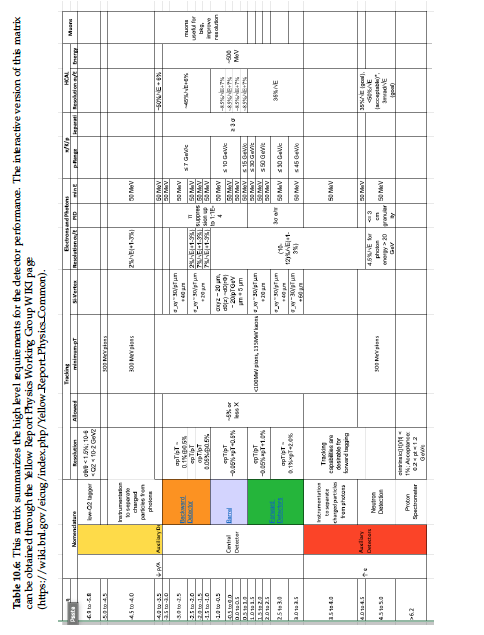 Min Energy 50 MeV from -4 to +4,
Looks to me as made up….

For any sampling calorimeter at hadron endcap this is a tough requirements.

We need to clarify this:
What is justification?
What is requirement?

This goes beyond Calor group.

As an acation item from today’s meeting: put it on agenda  for next calor meeting?

Need volunteer(s) to prepare it.
Case of pre-shower in front of pECal for ATHENA discussed in one of the earlier calo. meetings. But did not get to proposal or upgrade considerations.   
It was generic R&D project for preshower (Chili group) using LYSO/WLS fibers ( not tied to any particular detector region. Did not last long.

In view of very low threshold, purpose of pre-shower may be reconsidered to meet this requirement.

We have 10 cm space between RICH and pEcal, where such device may fit.
Other option is to combine it with pECal.

Q1. 
To get detailed simulations (if preshower is under consideration) it has to be added in dd4hep (assuming it is right region  to put it ( 1<eta<4)